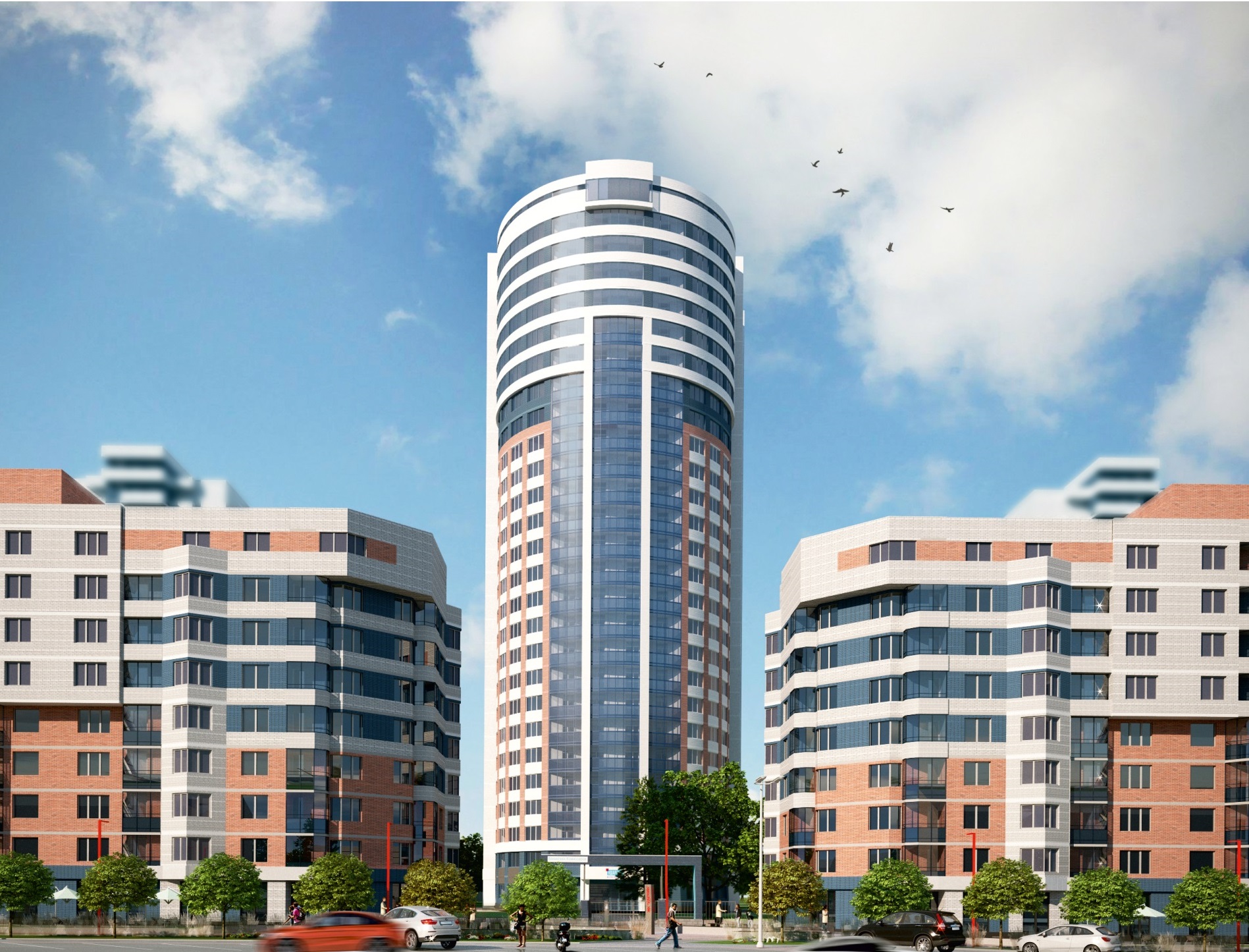 Требования пожарной безопасности при установке противопожарных дверей
Директор ООО «ПРОФИТ» 
Углова Анна Олеговна
ФЗ №123 ст.88 Требования к ограничению распространения пожара в зданиях, сооружениях, пожарных отсеках
Части зданий, сооружений, пожарных отсеков, а также помещения различных классов функциональной пожарной опасности должны быть разделены между собой ограждающими конструкциями с нормируемыми пределами огнестойкости и классами конструктивной пожарной опасности или противопожарными преградами. Требования к таким ограждающим конструкциям и типам противопожарных преград устанавливаются с учетом классов функциональной пожарной опасности помещений, величины пожарной нагрузки, степени огнестойкости и класса конструктивной пожарной опасности здания, сооружения, пожарного отсека.
Двери в мусоросборочные камеры
Лифтовые технические помещения
Электрощитовые помещения
В жилых домах, где имеется встройка нежилых помещений (офисов и т.п.)
Выход на кровлю из МОП
Склад
Противопожарная дверь — дверь, обеспечивающая защиту помещений от распространения дыма и огня пожара.Места установки противопожарных дверей.
двери в мусоросборочные камеры;
лифтовые технические помещения;
электрощитовые ниши и помещения;
в жилых домах, где имеется встройка нежилых помещений (офисов и т.п.);
выходы на эвакуационную лестницу (запасные изолированные пожарные выходы);
пути сообщения между производственными помещениями с различными технологическими процессами;
технические помещения в жилых, производственных, офисных и других зданиях общественного назначения и т.д.
ФЗ №123. Таблица 24. Пределы огнестойкости заполнения проемов в противопожарных преградах
Что такое EI?
Латинские буквы указывают предельные состояния строительных конструкций по огнестойкости:
E - потеря целостности в результате образования в конструкциях сквозных трещин или отверстий, через которые на необогреваемую поверхность проникают продукты горения или пламя;
I - потеря теплоизолирующей способности вследствие повышения температуры на необогреваемой поверхности конструкции до предельных для данной конструкции значений;
R - потеря несущей способности вследствие обрушения конструкции или возникновения предельных деформаций;
То есть огнезащита с маркировкой EI60 - материал с пределом огнестойкости по потере целостности и теплоизолирующей способности через 60 минут. Причем независимо от того, какое из двух последних предельных состояний наступит ранее.
Вид дверей
Требование к подрядчику
- Монтаж, техническое обслуживание и ремонт заполнений проемов в противопожарных преградах.
Требования к дверям
Паспорт
Сертификат соответствия
Требования к закрывающим документам
Акт выполненных работ
Сертификат на пену
ППР № 330, п.20. Руководитель организации обеспечивает наличие на дверях помещений производственного и складского назначения и наружных установках обозначение их категорий по взрывопожарной и пожарной опасности, а также класса зоны в соответствии с главами 5, 7 и 8 Федерального закона "Технический регламент о требованиях пожарной безопасности".
Категории помещений и зданий определяются, исходя из вида находящихся в помещениях горючих веществ и материалов, их количества и пожароопасных свойств, а также, исходя из объемно-планировочных решений помещений и характеристик проводимых в них технологических процессов.
Виды:1) повышенная взрывопожароопасность (А);2) взрывопожароопасность (Б);3) пожароопасность (В1-В4);4) умеренная пожароопасность (Г);5) пониженная пожароопасность (Д).

п.8. Отнесение помещения к категории В1, В2, В3 или В4 осуществляется в зависимости от количества и способа размещения пожарной нагрузки в указанном помещении и его объемно-планировочных характеристик, а также от пожароопасных свойств веществ и материалов, составляющих пожарную нагрузку.
Пожароопасные зоны подразделяются на следующие классы:1) П-I - зоны, расположенные в помещениях, в которых обращаются горючие жидкости с температурой вспышки 61 и более градуса Цельсия;2) П-II - зоны, расположенные в помещениях, в которых выделяются горючие пыли или волокна;3) П-IIа - зоны, расположенные в помещениях, в которых обращаются твердые горючие вещества в количестве, при котором удельная пожарная нагрузка составляет не менее 1 мегаджоуля на квадратный метр;4) П-III - зоны, расположенные вне зданий, сооружений, в которых обращаются горючие жидкости с температурой вспышки 61 и более градуса Цельсия или любые твердые горючие вещества.
Пакет документов
Копия лицензии МЧС подрядчика;
Паспорт на ПП дверь;
Сертификат соответствия дверей;
Сертификат соответствия на ПП пену;
Акт скрытых работ.

Расчет категории взрывопожарной и пожарной опасности, а также класса зоны в соответствии ПУЭ (по возможности)+ наклейка.
На объектах защиты запрещается:хранить и применять на чердаках, в подвалах и цокольных этажах, а также под свайным пространством зданий легковоспламеняющиеся и горючие жидкости, порох, взрывчатые вещества, пиротехнические изделия, баллоны с горючими газами, товары в аэрозольной упаковке и другие пожаровзрывоопасные вещества и материалы, кроме случаев,
Использовать чердаки, технические этажи, вентиляционные камеры и другие технические помещения для организации производственных участков, мастерских, а также для хранения продукции, оборудования, мебели и других предметов;
Снимать предусмотренные проектной документацией двери эвакуационных выходов из поэтажных коридоров, холлов, фойе, тамбуров и лестничных клеток, другие двери, препятствующие распространению опасных факторов пожара на путях эвакуации;
Остеклять балконы, лоджии и галереи, ведущие к незадымляемым лестничным клеткам;
Размещать мебель, оборудование и другие предметы на подходах к пожарным кранам внутреннего противопожарного водопровода и первичным средствам пожаротушения, у дверей эвакуационных выходов, люков на балконах и лоджиях, в переходах между секциями и выходами на наружные эвакуационные лестницы, демонтировать межбалконные лестницы, а также заваривать люки на балконах и лоджиях квартир;
ШТРАФЫ
КоАП РФ Статья 20.4. Нарушение требований пожарной безопасности
(в ред. Федерального закона от 03.06.2011 N 120-ФЗ)
 
Нарушение требований пожарной безопасности влечет предупреждение или наложение административного штрафа:
На граждан в размере от 2 000до 3 000 рублей; 
На должностных лиц - от 6 000 до 15 000 рублей; 
На лиц, осуществляющих предпринимательскую деятельность без образования юридического лица, - от 20 000 до 30 000 рублей; 
На юридических лиц - от 150 000 до двухсот 200 000 рублей.
24. Руководитель организации обеспечивает содержание наружных пожарных лестниц и ограждений на крышах (покрытиях) зданий и сооружений в исправном состоянии, их очистку от снега и наледи в зимнее время, организует не реже 1 раза в 5 лет проведение эксплуатационных испытаний пожарных лестниц и ограждений на крышах с составлением соответствующего протокола испытаний, а также периодического освидетельствования состояния средств спасения с высоты в соответствии с технической документацией или паспортом на такое изделие.
П1 - вертикальные лестницы
П2 - маршевые лестницы с уклоном не более 6:1.